This Present Evil Age
Scripture Reading: 

Ecclesiastes 1:9-11
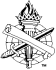 Evil in Every Age
From earliest days, Genesis 6:5-6
Not immune, Judges 2:10-13
New Testament warnings:
Gentiles, Romans 1:18-32
Jews, Romans 2:17-29
Jesus delivers us, Galatians 1:4
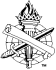 2
This Present Evil Age
Arm yourself with truth, Eph. 6:17 (Jer. 4:22); 2 Cor. 10:3-5 
Live in the light,1 Thess. 5:4-8; Eph. 5:8-13
Fight Against its Darkness
Ephesians 6:12
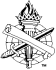 3
This Present Evil Age
Its aim is to infiltrate our minds and blind us to the gospel, 2 Cor. 4:3-4
Put away past, 1 Pet. 4:1-3
Evil company, 1 Cor. 15:33
No fellowship, Eph. 5:11
Not Conformed
Romans 12:1-2
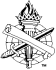 4
This Present Evil Age
Cares of this age, Mark 4:18-19
Aim to choke out God’s word from our hearts
Not Conformed
Romans 12:1-2
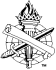 5
This Present Evil Age
Redefines: 
God, Rom. 1:22-23
Truth, Rom. 1:24-25 (19)
Gender, Rom. 1:26
Gender roles, Rom. 1:27
Not Deceived By its Wisdom
1 Cor. 1:20;2:6; 3:18
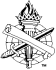 6
This Present Evil Age
“Science is truth”  1 Timothy 6:20-21 
Evolution v. creation, Genesis 1:1; Psalm 19:1
Climate change v. God’s assurance, Genesis 8:22; Psalm 104:5, 31-32
Not Deceived By its Wisdom
1 Cor. 1:20;2:6; 3:18
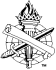 7
This Present Evil Age
God’s truth prevails 
Matthew 24:35
Isaiah 46:10-11
John 8:31-32; 17:17
1 Peter 1:25
Not Deceived By its Wisdom
1 Cor. 1:20;2:6; 3:18
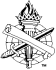 8
This Present Evil Age
Romans 13:11-14
Wake up, Eph. 5:14
Clean up, Titus 2:12
Grow up, Eph. 4:15
What ShallThe Righteous Do?
Psalm 11:3-7
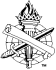 9
Live by faith, not by sight
2 Cor. 5:7
- Faith in God- Faith in God’s truth- Faith in God’s rule
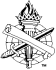 10